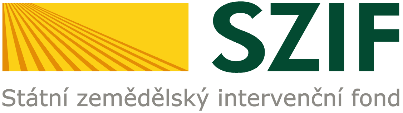 Podmínky administrace projektových intervencí SP SZP
1. Kolo příjmu žádostí
Ing. Martina ondřejová
1 /
Administrace Žádosti o dotaci
Přijímané intervence 1. kola 
Základní podmínky Žádosti o dotaci
Podání Žádosti o dotaci
Portál farmáře
Registrace Žádosti o dotaci
Doporučení Žádosti o dotaci
Doložení příloh k Žádosti o dotaci
Administrativní kontrola Žádosti o dotaci, kontrola přijatelnosti, hodnocení projektů a kontrola úplnosti dokumentace k výběru dodavatele
Schválení Žádosti o dotaci
2 /
Dohoda o poskytnutí dotace
3 /
Struktura Žádosti o dotaci
4 /
Garanti SZIF
INTERVENCE 1. kola příjmu žádostí SP SZP
33.73 Investice do zemědělských podniků                                 4 856 343 174 Kč             
34.73 Investice do zpracování zemědělských produktů            2 380 000 000 Kč
49.75 Zahájení činnosti mladého zemědělce                                 682 515 040 Kč
51.77 Inovace při zpracování zemědělských produktů                   95 200 000 Kč
53.77 Podpora operačních skupin a projektů EIP                         267 750 000 Kč

CELKEM                                                                 8 281 808 214 Kč
Základní podmínky žádosti o dotaci(kapitola 5.1 Obecné části Pravidel pro žadatele)
Žádost o dotaci se podává samostatně za každou intervenci/záměr
za danou intervenci/záměr v daném kole příjmu žádostí je možné odeslat pouze jednu Žádost o dotaci konkrétního žadatele
projekt musí splňovat aspekt efektivnosti – výpočet návratnosti investice ve vztahu k životnosti pořizovaného majetku
požadované bodové hodnocení v Žádosti o dotaci je závazné (bodové hodnocení nevyplněno = žadatel body nepožaduje) 
dodatečné navýšení procenta a výše dotace ze strany žadatele není možné
PODÁNÍ ŽÁDOSTI O DOTACI(kapitola 5.2 Obecné části Pravidel pro žadatele)
PŘÍJEM ŽÁDOSTÍ 
OD 22. 8. 2023  8:00 HODIN 
DO 12. 9. 2023 18:00 HODIN

prostřednictvím Portálu farmáře
   generování Žádosti o dotaci od 21. 8. 2023
   povinný údaj v rámci identifikačních údajů žadatele „Pohlaví žadatele“

datum podání = datum odeslání Žádosti o dotaci přes Portál farmáře
podrobný postup: www.eagri.cz/spszp a www.szif.cz/cs/szp23-proj
Portál farmáře szif (PF)
informační portál dostupný přes internetové stránky www.szif.cz
základním komunikační nástroj 
přístup do Portálu farmáře pro registrované uživatele
registrace (uživatelské jméno a heslo): podání žádosti o přístup do PF na místně příslušném RO SZIF, OPŽL SZIF, CP SZIF, DS, e-Podatelna
doručování dokumentů žadateli do DS, poté je dokument k dispozici na PF
Portál farmáře szif (PF)
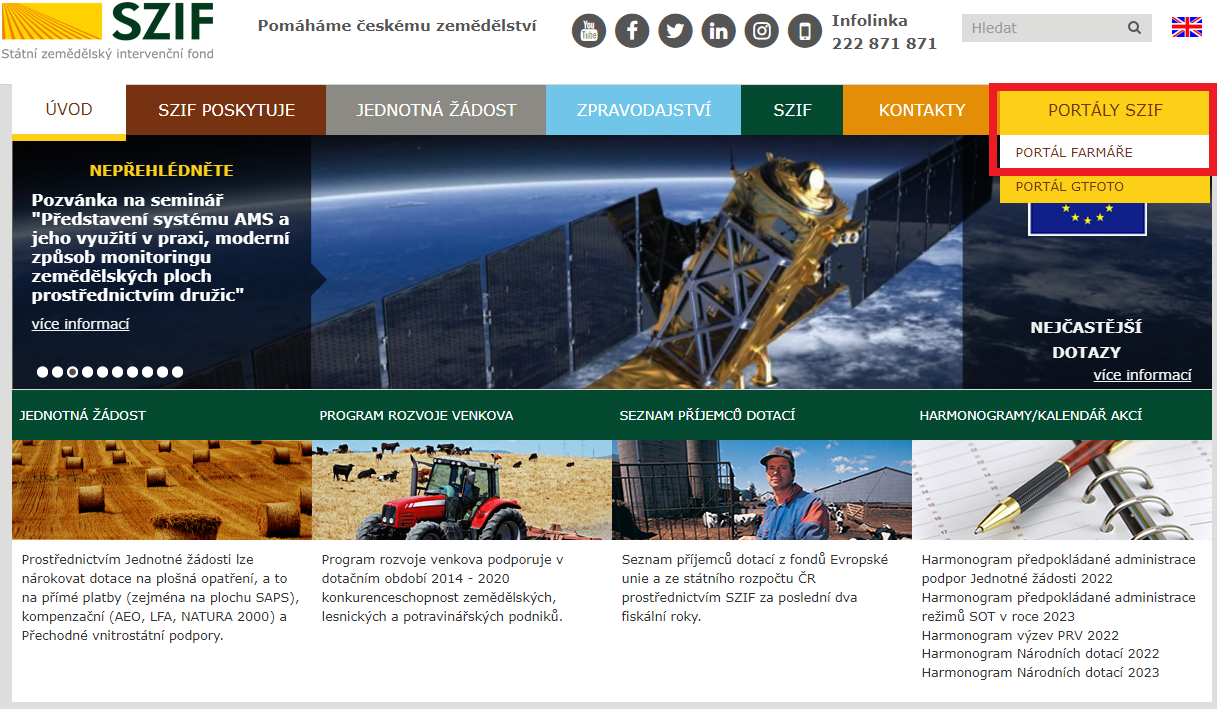 Dostupný z webových stránek SZIF www.szif.cz
Portál farmáře szif (PF)
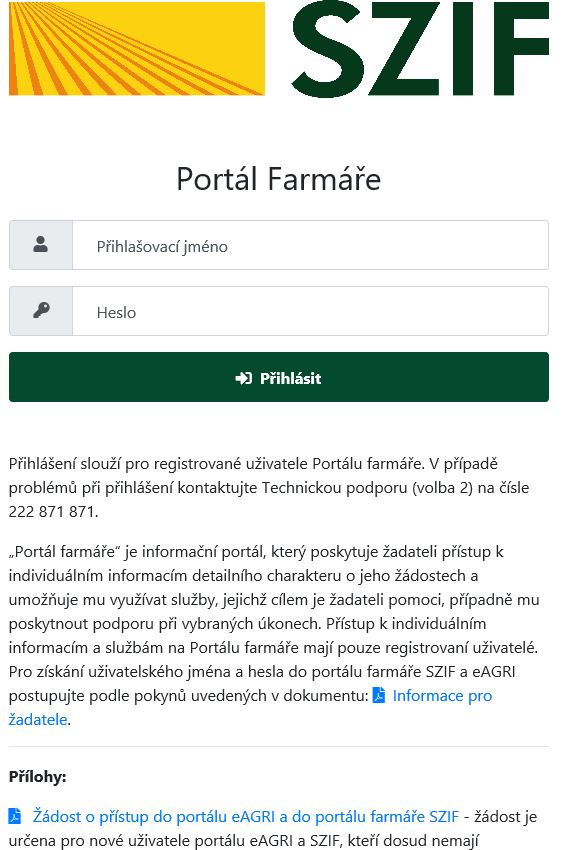 www.szif.cz
Portál farmáře szif (PF)
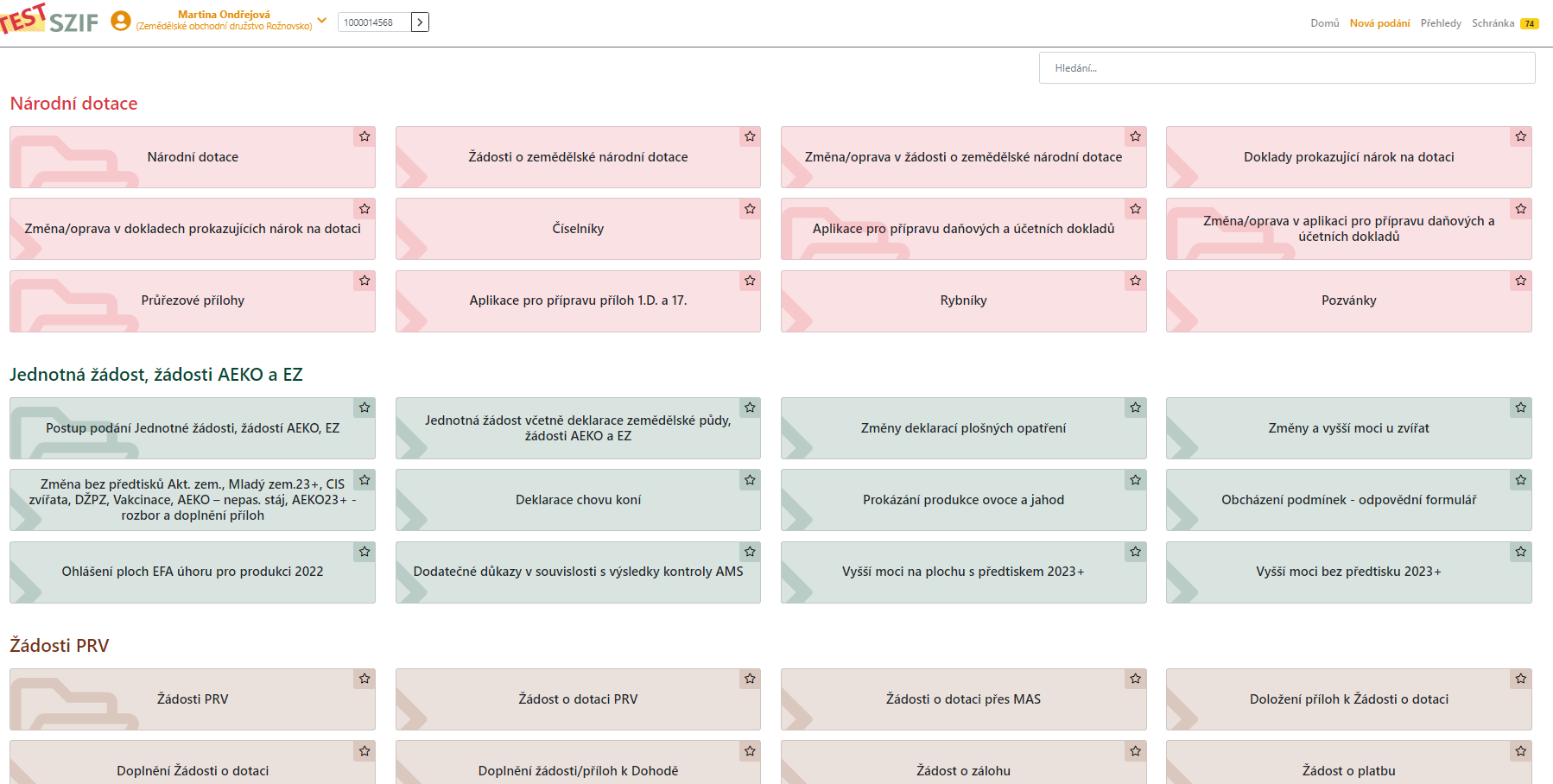 Manuály k podání a instruktážní listy
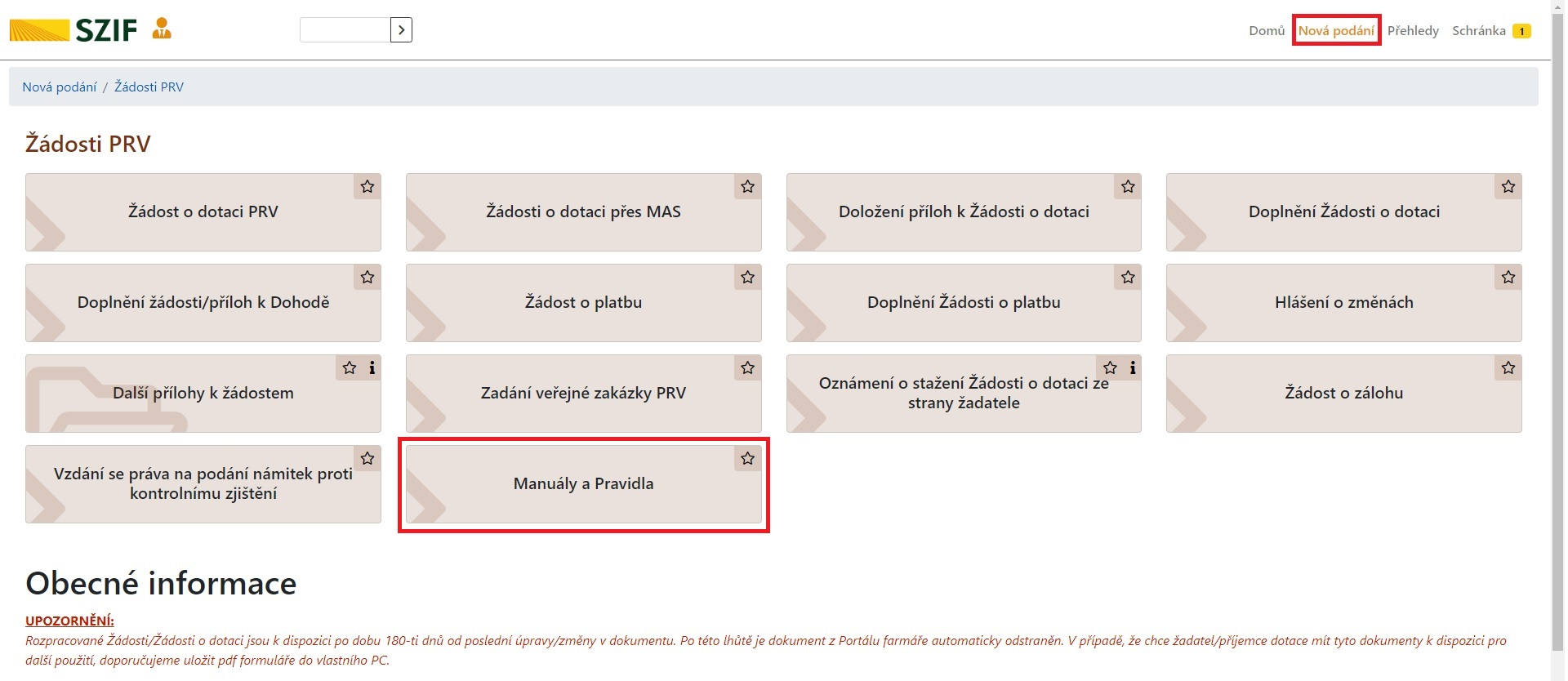 Veškeré informace jsou uvedeny v manuálech 
Nová podání → Žádosti PRV
Portál farmáře szif (PF)
Generování Žádosti o dotaci – od 21.8.2023

Nová podání → Žádosti PRV → Žádost o dotaci PRV → Generování Žádosti o dotaci
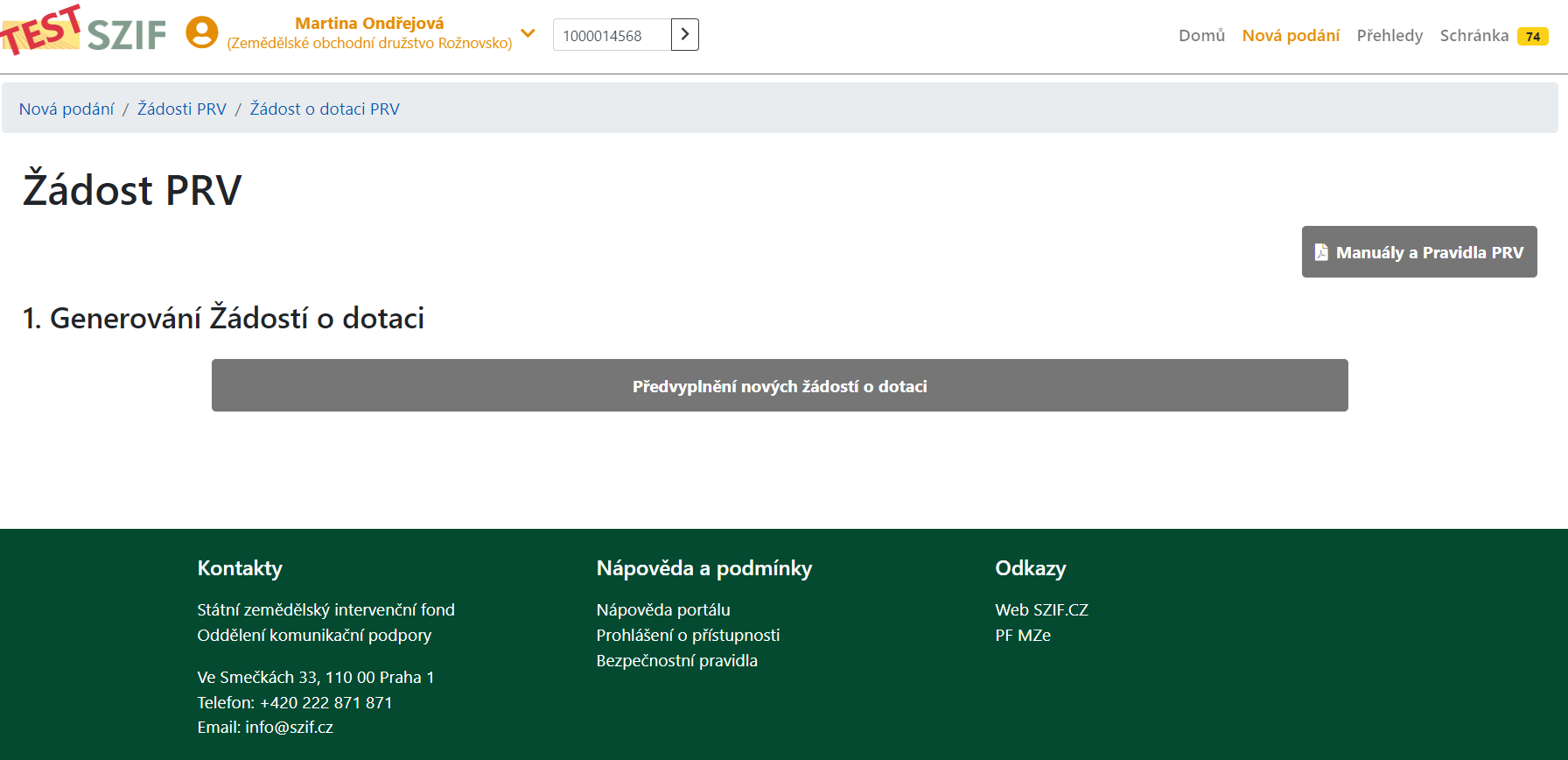 Portál farmáře szif (PF)
Identifikační a kontaktní údaje žadatele

Automaticky načtená výměra z LPIS k datu 1.3.2023
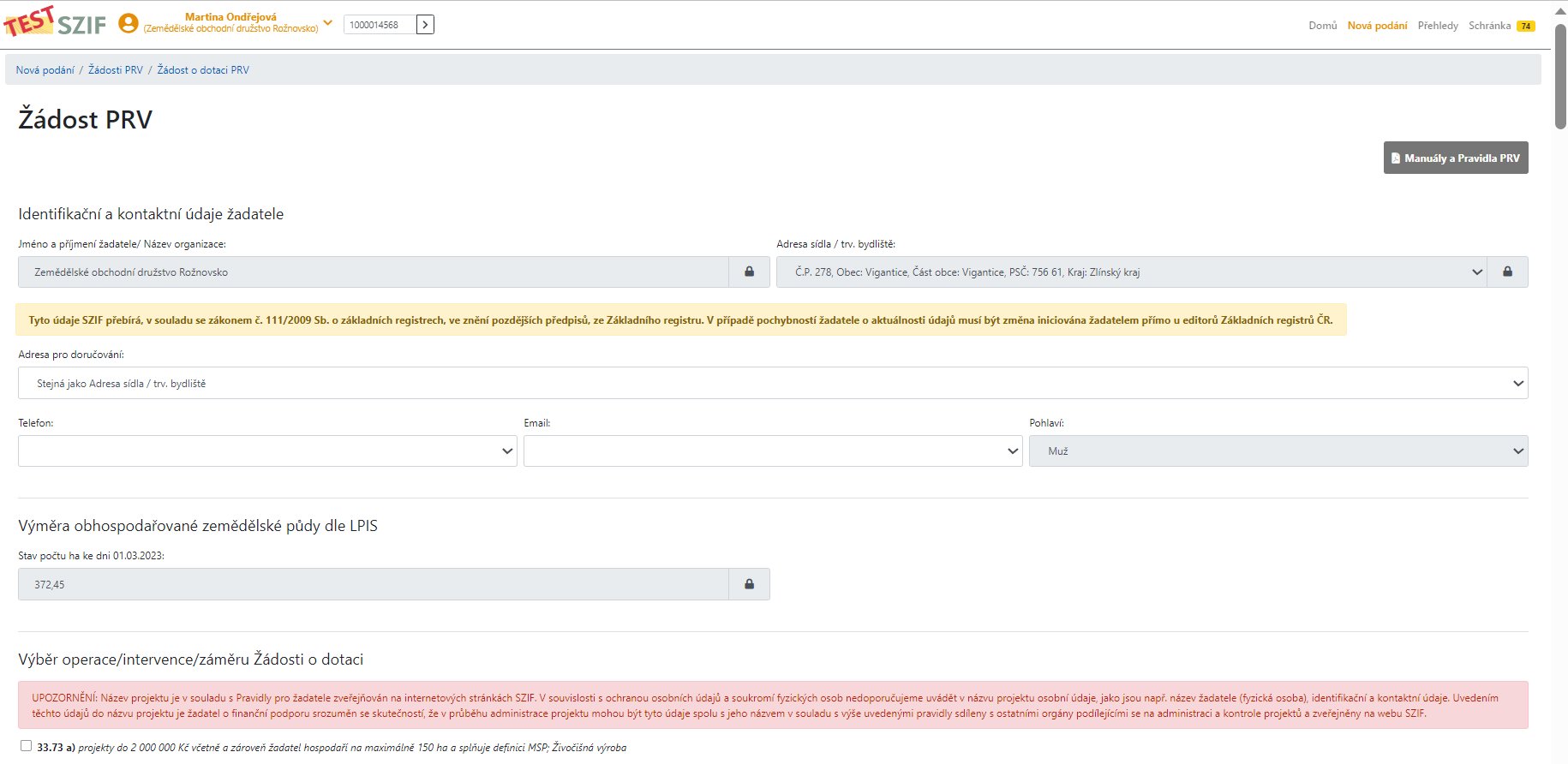 Portál farmáře szif (PF)
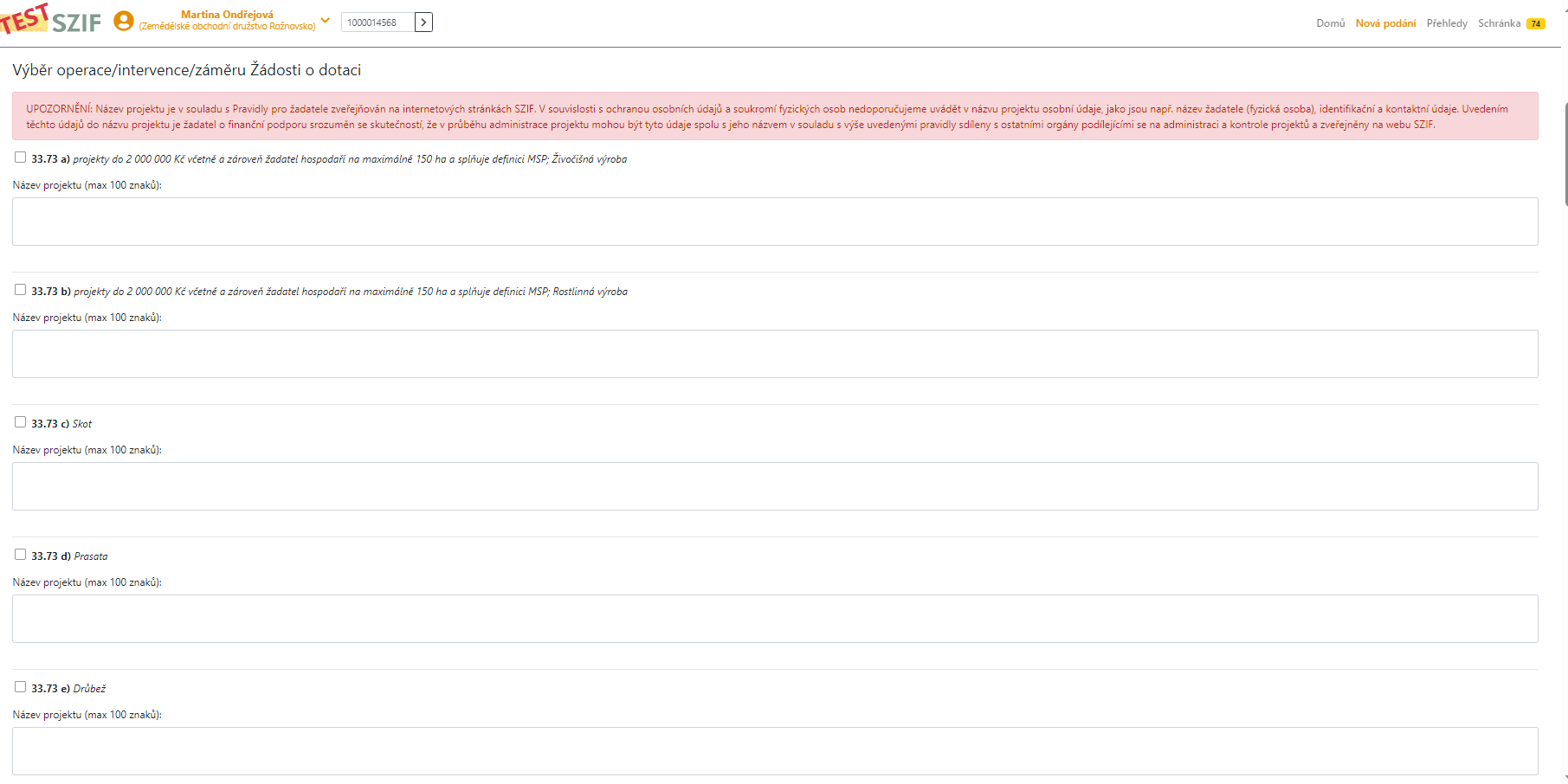 Výběr intervence/záměru Žádosti o dotaci

Uvedení názvu projektu

Předvyplnit novou Žádost o dotaci

Stáhnout formulář do PC, vyplnit a poté zpět nahrát do prostředí PF
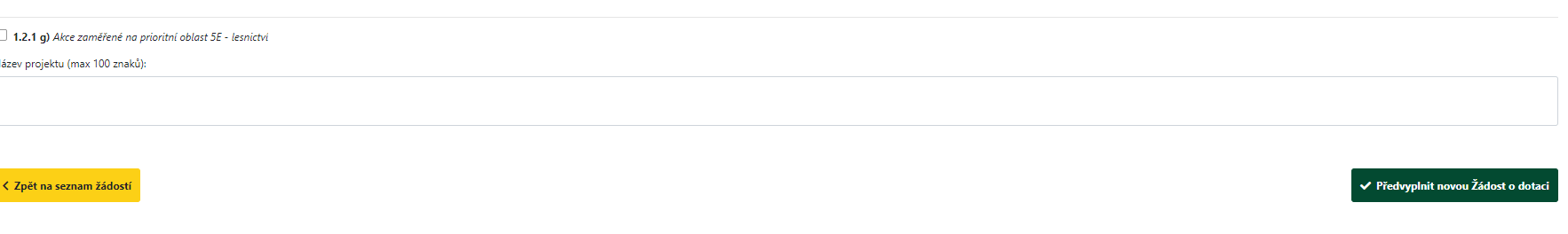 ŽÁDOST O DOTACI - STRUKTURA
Strana A  – Informace o žadateli

Strany B  – Popis projektu – všeobecná strana (B1), místo realizace projektu – parcela, adresa, DPB
	– Popis projektu – specifika intervence (B2), 
	– Popis projektu – zakázky (B3),

Strany C  	– Výdaje projektu (C1), kód, podkód, objekt – vazba na místo realizace projektu
	– Struktura financování (C2),

Strany D  – Přílohy (relevantní dle intervencí - hodnocení aspektu efektivnosti investice/projektu); příloha Podíl příjmů ze zemědělské prvovýroby - nebude součástí formuláře Žádosti o dotaci

Strany E  – Preferenční kritéria (žadatelem požadovaná),

Strany G  – Čestná prohlášení
FOTODOKUMENTACE PROJEKTU PŘED REALIZACÍ
(PODÁNÍ ŽÁDOSTI O DOTACI)
stavební práce (např. rekonstrukce, nová výstavba, pořízení/umístění technologie) je součástí podání Žádosti o dotaci zaslání fotodokumentace aktuálního stavu předmětu projektu před realizací ze strany žadatele 
mobilní stroje - fotodokumentace se nedokládá
kontaktní údaje a notifikace
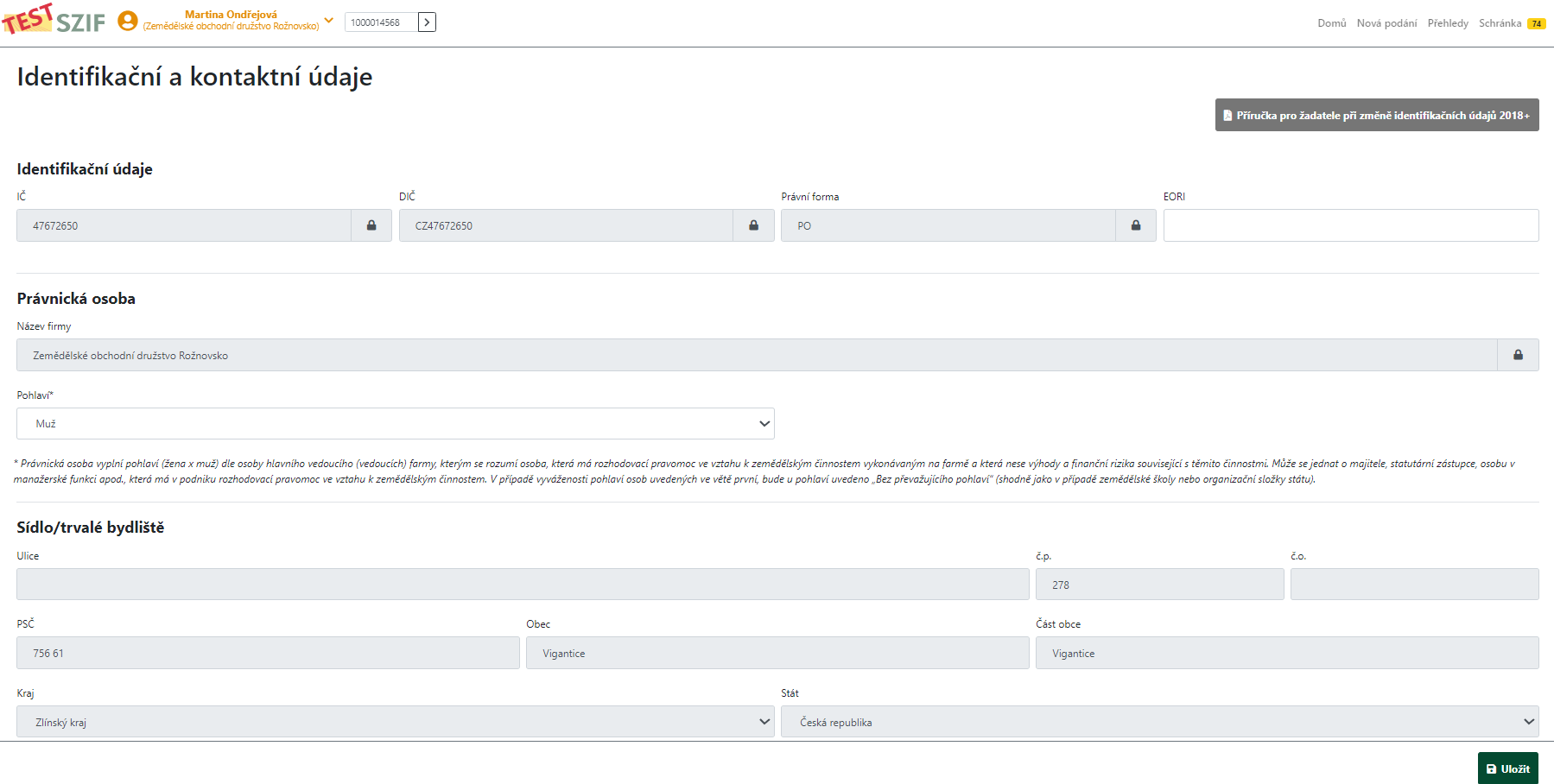 Kontaktní údaje
Nastavení notifikačních e-mailů
Výběr a aktivace zasílání notifikací a webových novinek
nastavení kontaktních údajů
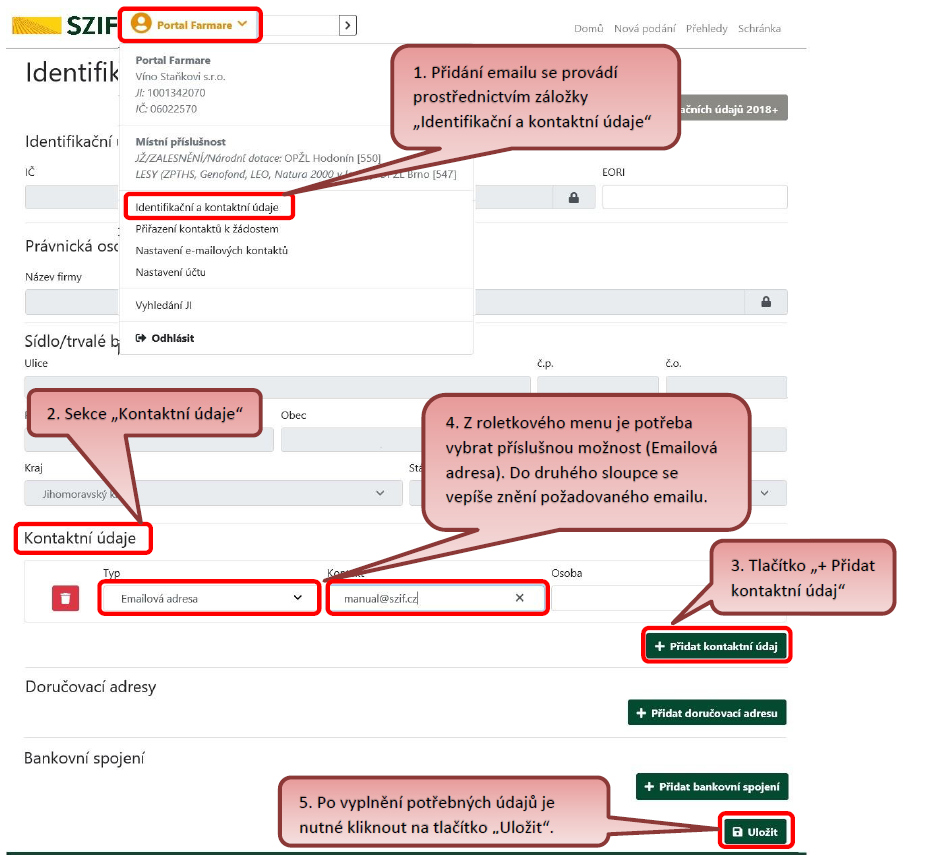 výběr a aktivace notifikací a webových novinek
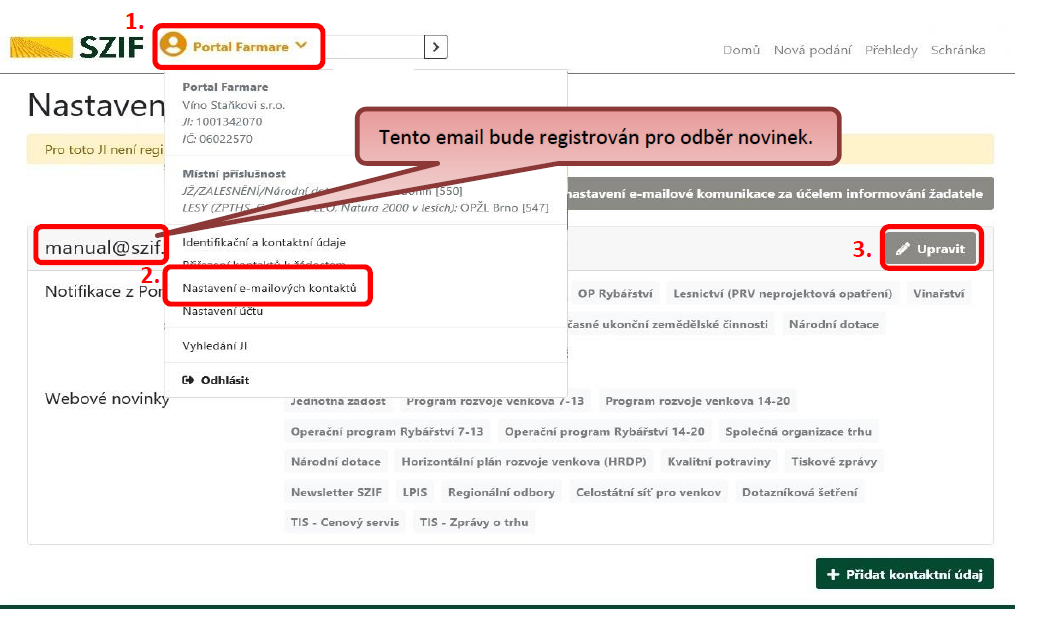 výběr a aktivace notifikací a webových novinek
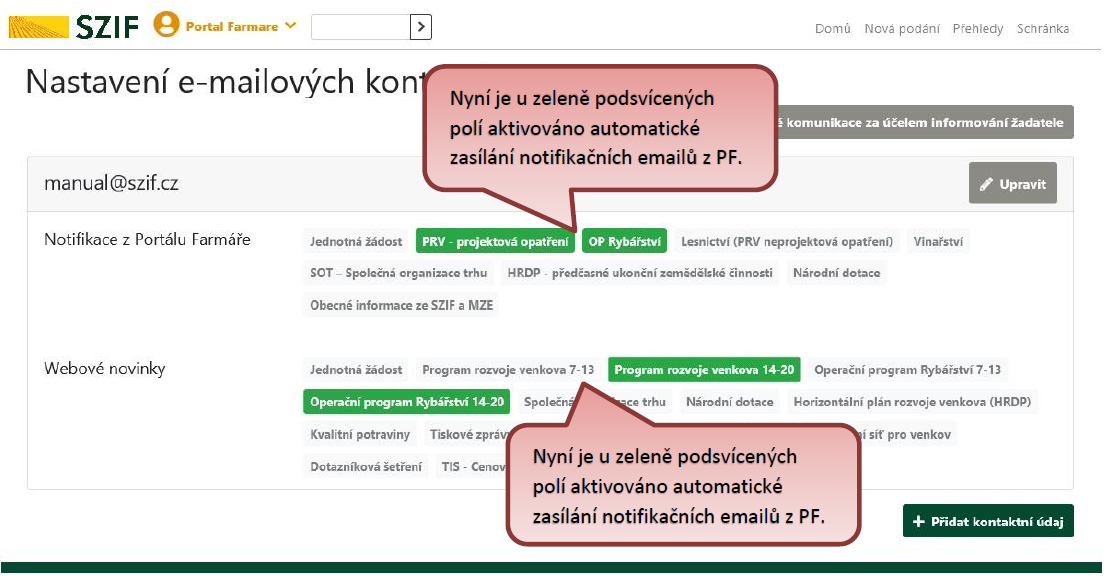 Portál farmáře – dokumenty ODESLANÉ ze szif(kapitola 3 obecné části pravidel pro žadatele)
Schránka
Přehledy → Přehled žádostí → výběr konkrétního reg. čísla → Dokumenty odeslané ze SZIF
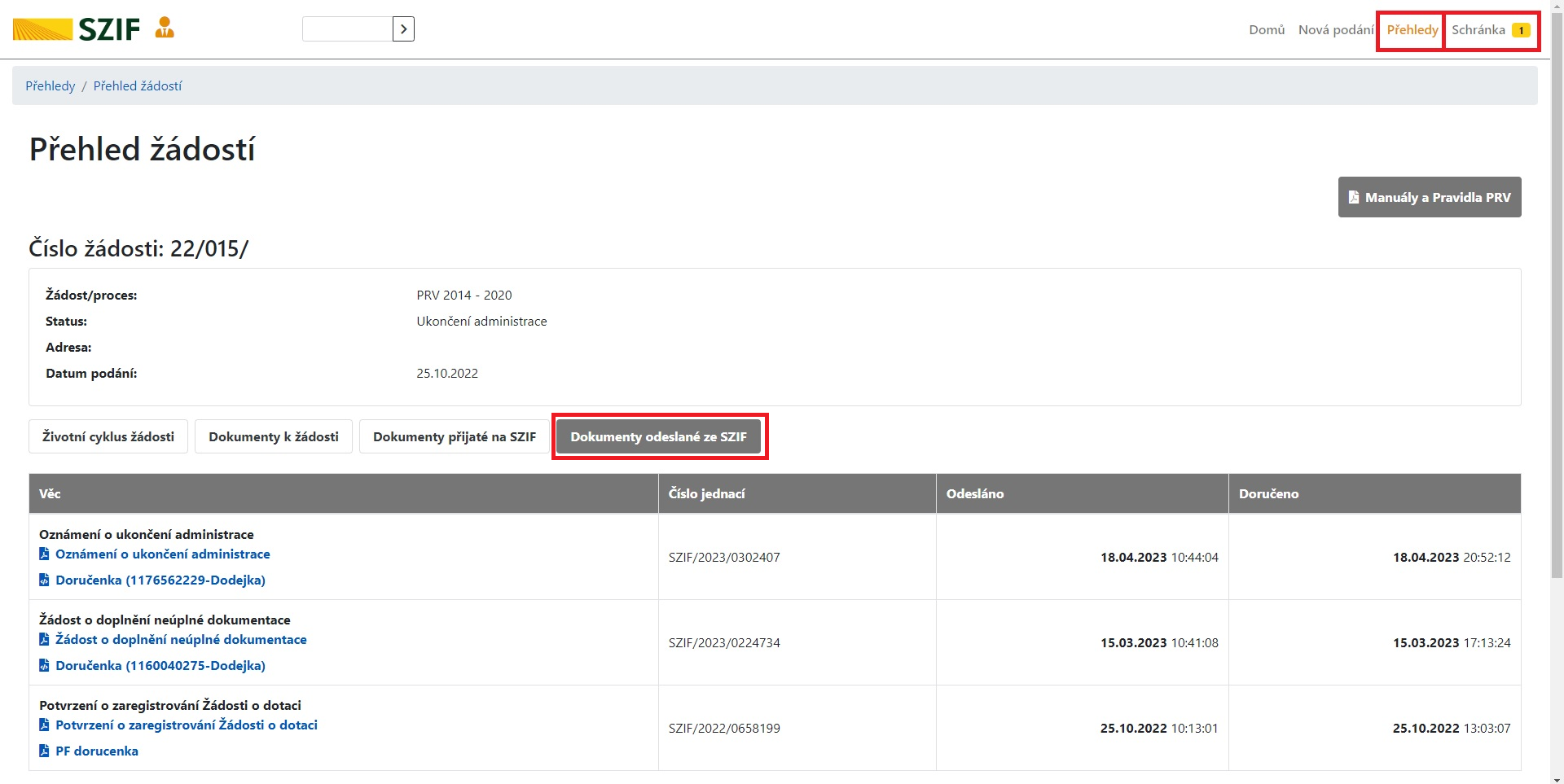 Portál farmáře – odeslané dokumenty na szif
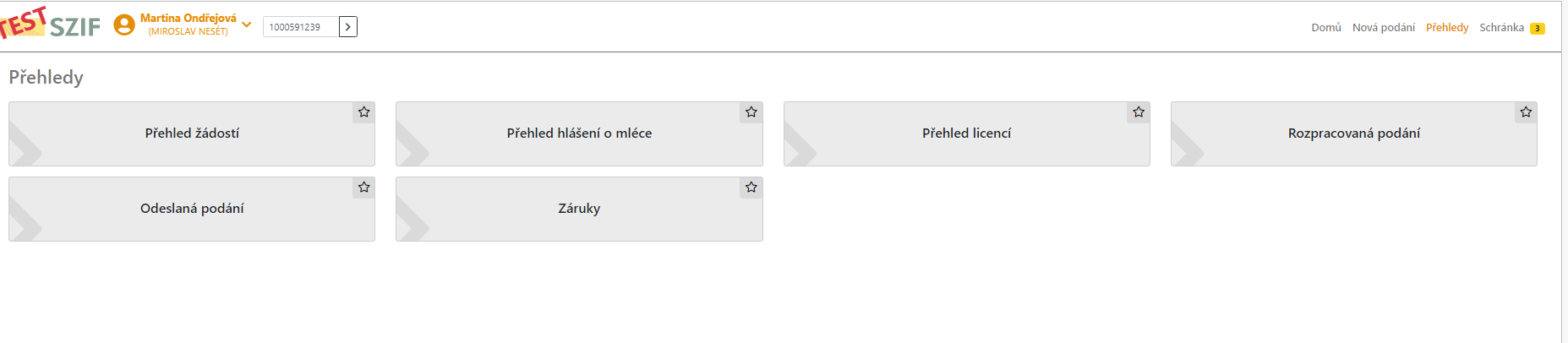 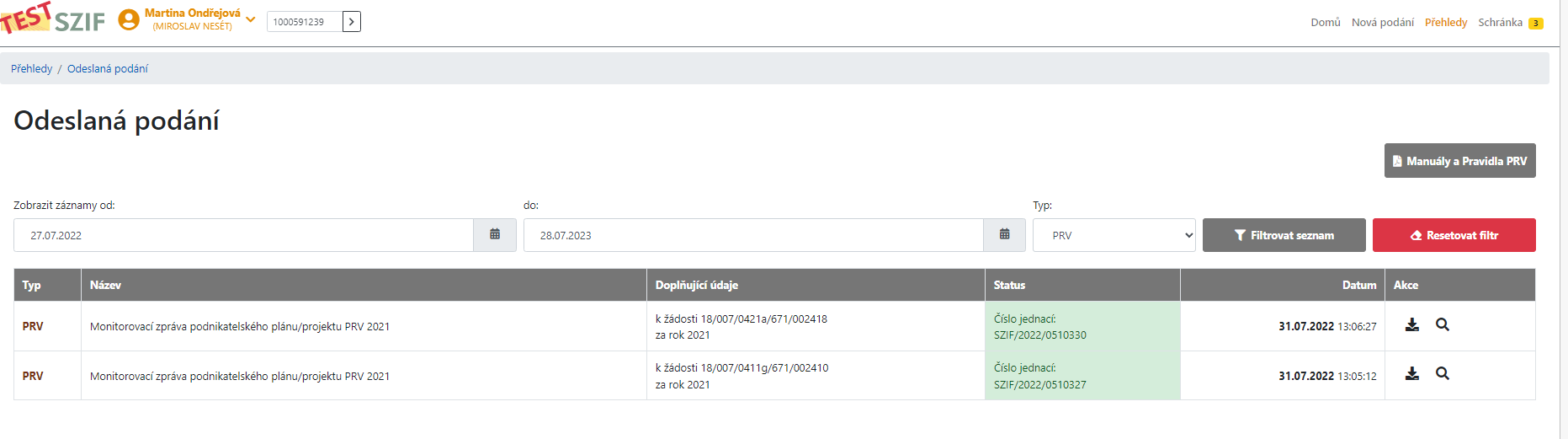 REGISTRACE ŽÁDOSTI O DOTACI(KAPITOLA 5.3 OBECNÉ ČÁSTI PRAVIDEL PRO ŽADATELE)
Registrace Žádosti o dotaci na příslušném RO SZIF.
O zaregistrování Žádosti o dotaci bude žadatel informován sdělením/oznámením.

SZIF může po zaregistrování Žádosti o dotaci změnit kontaktní místo pro žadatele (příslušný RO SZIF), o této skutečnosti informuje žadatele.
DOPORUČENÍ ŽÁDOSTÍ O DOTACI(KAPITOLA 5.4 OBECNÉ ČÁSTI PRAVIDEL PRO ŽADATELE)
řazeno podle požadovaného počtu bodů sestupně; 

Kategorie: 
	DOPORUČEN
	NEDOPORUČEN
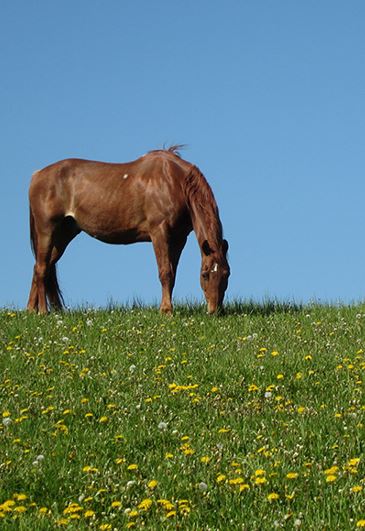 Zveřejnění seznamů doporučených Žádostí o dotaci do 26. 9. 2023 
na: www.eagri.cz/spszp a www.szif.cz/cs/szp23-proj
DOLOŽENÍ PŘÍLOH K ŽÁDOSTI O DOTACI(KAPITOLA 5.5 OBECNÉ ČÁSTI PRAVIDEL PRO ŽADATELE)
pouze žadatelé v kategorii Doporučen

do 16. 1. 2024 do 18:00
SZIF k předložení příloh k Žádosti o dotaci nezasílá výzvy

aktualizovaný formulář Žádosti o dotaci (povinně) + přílohy povinné/nepovinné prostřednictvím Portálu farmáře
odeslání příloh prostřednictvím Portálu farmáře ze strany žadatele může být v uvedené lhůtě provedeno pouze jednou
velikost jednoho dokumentu max. 10 MB, podporovanými formáty jsou: pdf, doc, docx, xls, xlsx, jpeg, tiff
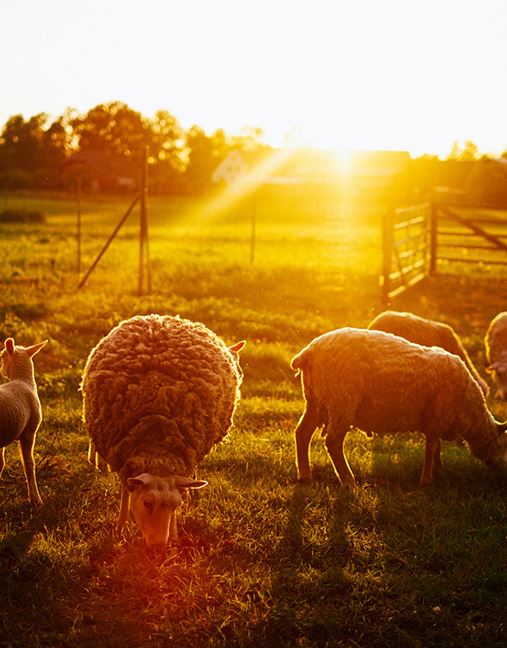 PŘÍLOHY K ŽÁDOSTI O DOTACI
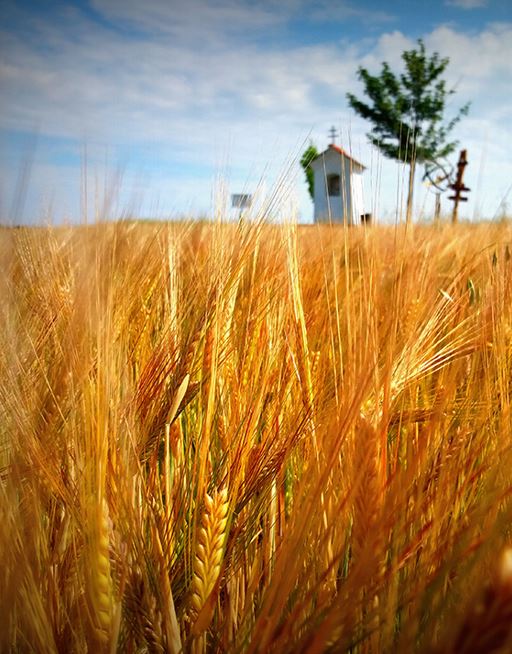 1. PRŮŘEZOVÉ PŘÍLOHY


2. POVINNÉ/NEPOVINNÉ PŘÍLOHY
PŘÍLOHY K ŽÁDOSTI O DOTACI
PRŮŘEZOVÉ PŘÍLOHY:

     Finanční zdraví (FZ)

     Prohlášení o zařazení podniku do kategorie mikropodniků, malých či středních podniků (MSP)

     Identifikace příjemců dotací

     Prohlášení de minimis
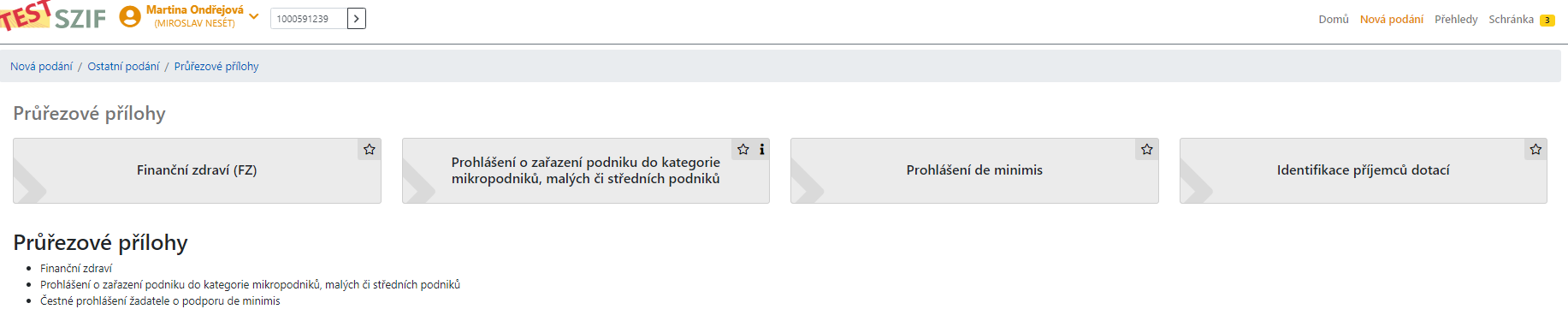 PŘÍLOHY K ŽÁDOSTI O DOTACI
FINANČNÍ ZDRAVÍ (FZ)

součet způsobilých výdajů, ze kterých je stanovena dotace, v rámci všech Žádostí o dotaci podaných žadatelem v jednom kole příjmu žádostí, přesahuje 2 000 000 Kč 

poplatník v paušálním režimu (dle § 2a zákona č. 586/1992 Sb., o daních z příjmů, ve znění pozdějších předpisů), může v jednom kole příjmu žádostí předložit Žádosti o dotaci, jejichž součet způsobilých výdajů, ze kterých je stanovena dotace, nepřesahuje 2 000 000 Kč

nevztahuje na: obce, svazky obcí, příspěvkové organizace, spolky, pobočné spolky, ústavy, obecně prospěšné společnosti, zájmová sdružení právnických osob, církevní organizace a náboženské společnosti, nadace, veřejné VŠ a školní statky/podniky

netýká se intervence 49.75 – Zahájení činnosti mladého zemědělce
PŘÍLOHY K ŽÁDOSTI O DOTACI
FINANČNÍ ZDRAVÍ (FZ)

3 po sobě navazující uzavřená období, která předchází roku podání žádosti


www.szif.cz a www.eagri.cz/spszp.cz 

SZIF POSKYTUJE → Strategický plán 2023 – 2027 → Rozvoj venkova → Projektové intervence → Obecné informace → část „Ke stažení“

Metodika hodnocení finančního zdraví 
Excel kalkulátor pro orientační výpočet finančního zdraví
Podrobný a zjednodušený postup pro doložení příloh k finančnímu zdraví
PŘÍLOHY K ŽÁDOSTI O DOTACI
FINANČNÍ ZDRAVÍ (FZ)










Portál farmáře:

Nová podání → Ostatní podání → Průřezové přílohy → Finanční zdraví (FZ)
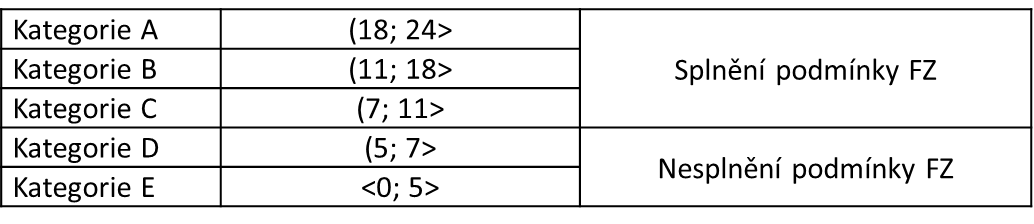 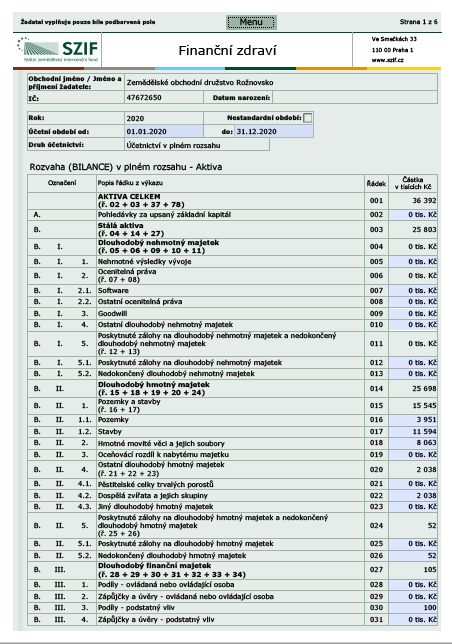 PŘÍLOHY K ŽÁDOSTI O DOTACI
PROHLÁŠENÍ O ZAŘAZENÍ PODNIKU DO KATEGORIE MIKROPODNIKŮ, MALÝCH ČI STŘEDNÍCH PODNIKŮ (MSP)

Příloha č. 3 Pravidel – Definice MSP

Typ podniku: 
	nezávislý
	partnerský
	propojený
	partnerský a propojený

Kategorie podniku:
	mikropodnik
	malý podnik
	střední podnik

Portál farmáře:
Nová podání → Ostatní podání → Průřezové přílohy → Prohlášení o zařazení podniku do kategorie mikropodniků, malých či středních podniků
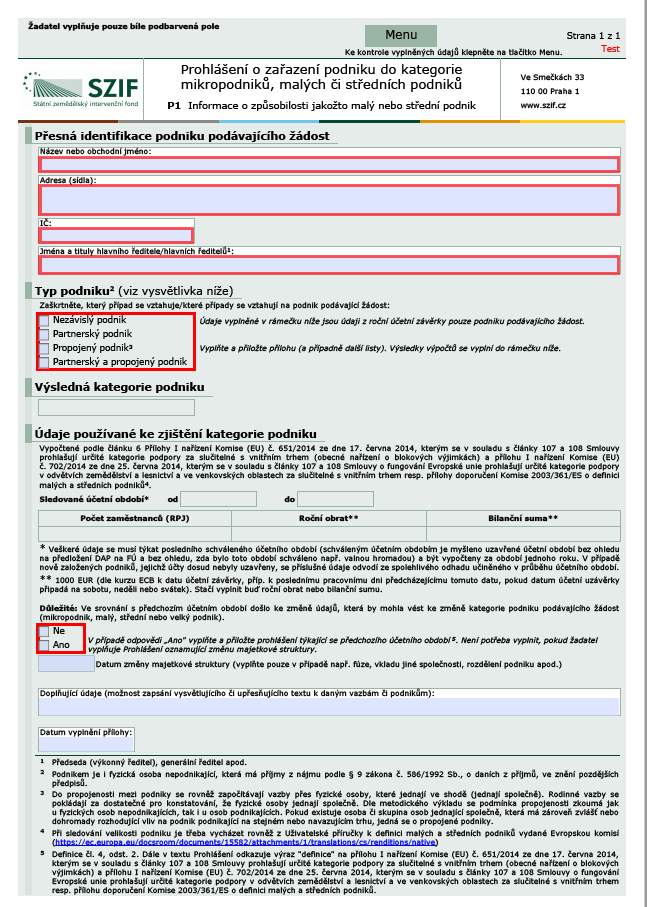 PŘÍLOHY K ŽÁDOSTI O DOTACI
IDENTIFIKACE PŘÍJEMCŮ DOTACÍ

nástroj, kterým se sleduje vztah propojenosti s jinými obchodními korporacemi na úrovni vztahu ovládající a ovládané osoby (ustanovení § 74 Zákona o obchodních korporacích)

týká se všech příjemců dotací z fondů EZZF a EZFRV
	- přímé platby, neprojektová opatření rozvoje venkova, zalesnění, lesnická opatření, 	projektová opatření rozvoje venkova a opatření SOT



Portál farmáře:

Nová podání → Ostatní podání → Průřezové přílohy → Identifikace příjemců dotací → Příručka pro podání formuláře, Video – Identifikace příjemců dotací
EVIDENCE SKUTEČNÝCH MAJITELŮKapitola 4.3 obecné části pravidel pro žadatele
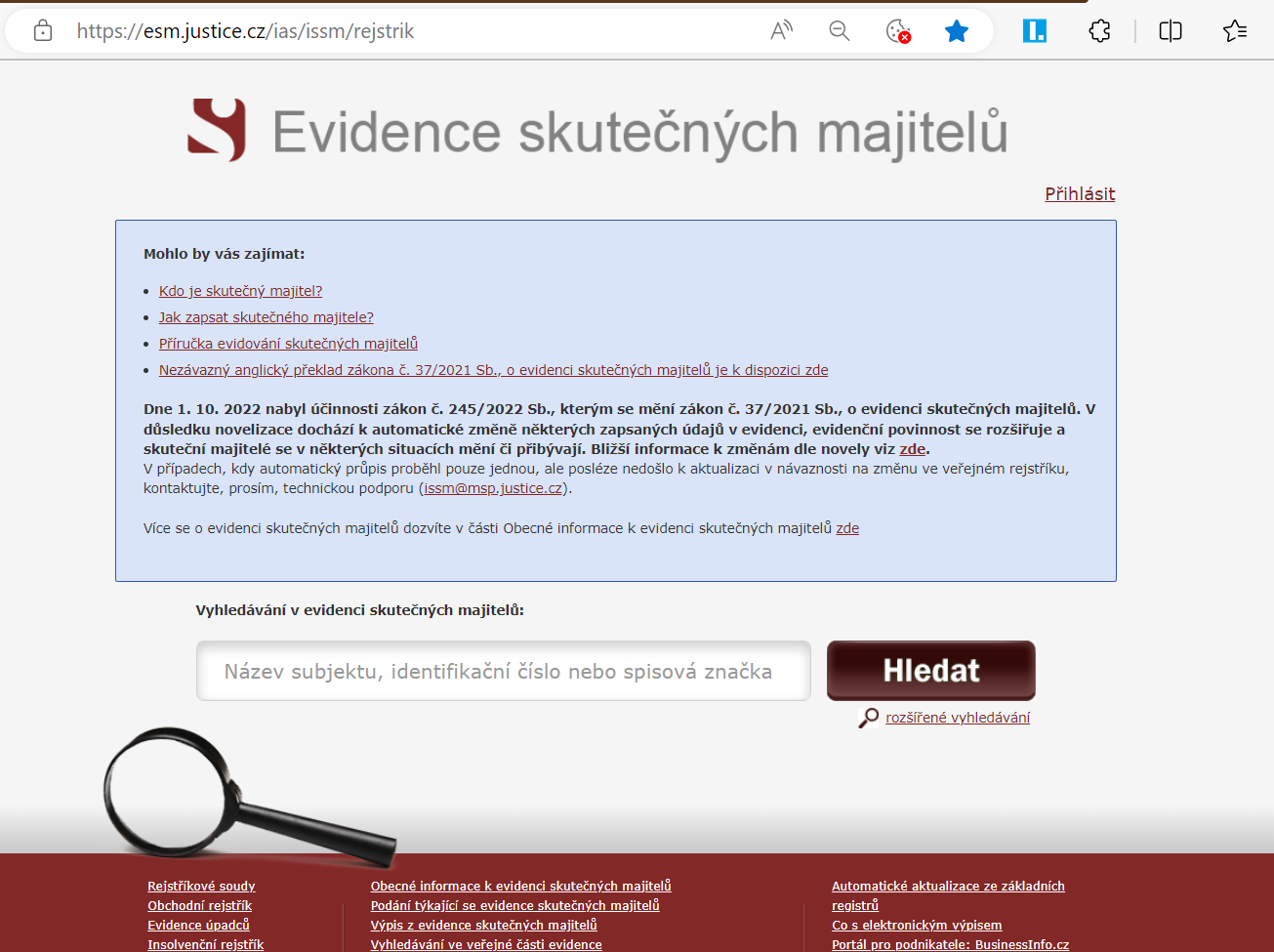 EVIDENCE SKUTEČNÝCH MAJITELŮ (ISSM)


zřízena zákonem č. 37/2021 Sb., o evidenci skutečných majitelů

evidování zákonem stanovených údajů o tzv. skutečných majitelích právnických osob se sídlem v České republice a tzv. právních uspořádání

evidenci vede Ministerstvo spravedlnosti

https://esm.justice.cz/ias/issm/rejstrik

automatický přepis z obchodního rejstříku
PŘÍLOHY K ŽÁDOSTI O DOTACI
PROHLÁŠENÍ DE MINIMIS

limit pro 3 po sobě jdoucí účetní období: 200 000 EUR

podpora je zaznamenána do Centrálního registru podpor malého rozsahu


Portál farmáře:

Nová podání → Ostatní podání → Průřezové přílohy → Prohlášení de minimis
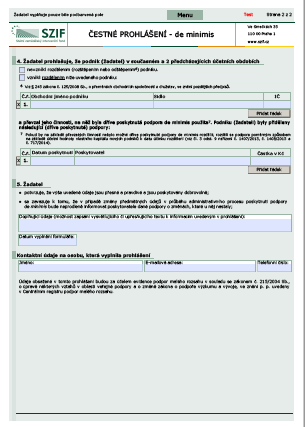 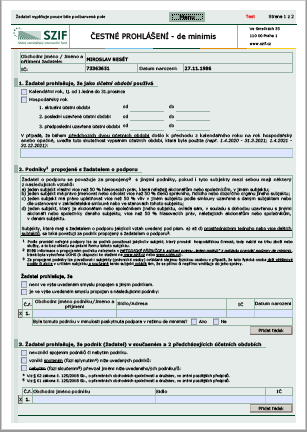 PŘÍLOHY K ŽÁDOSTI O DOTACI
2. POVINNÉ PŘÍLOHY:

stavební povolení platné a pravomocné ke dni předložení přílohy

projektová dokumentace ověřená SÚ 

půdorys stavby/půdorys dispozice technologie v odpovídajícím měřítku s vyznačením rozměrů stavby/technologie

katastrální mapa s vyznačením lokalizace 

souhlasné stanovisko Ministerstva životního prostředí u oplocení pastevního areálu nebo chovu vodní drůbeže

dokumentace k VŘ
PŘÍLOHY K ŽÁDOSTI O DOTACI
2. POVINNÉ/NEPOVINNÉ PŘÍLOHY:

Formulář prokázání výnosů/příjmů ze zemědělské prvovýroby

Portál farmáře:
Nová podání → Žádosti PRV → Další přílohy k žádostem → Zemědělská prvovýroba
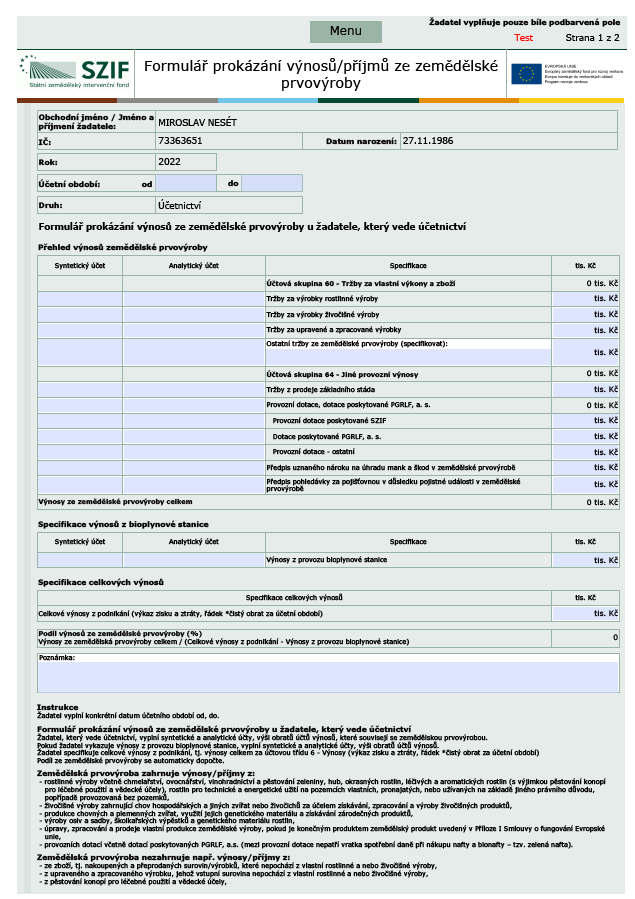 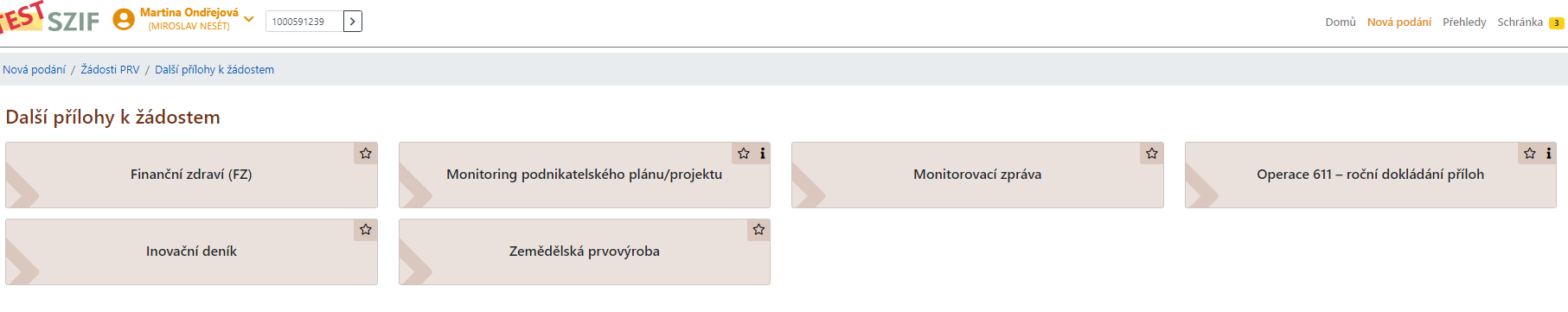 PŘÍLOHY K ŽÁDOSTI O DOTACI
2. POVINNÉ/NEPOVINNÉ PŘÍLOHY:

Formulář prokázání výnosů/příjmů ze zemědělské prvovýroby

výnosy/příjmy ze zemědělské prvovýroby musí dosahovat alespoň částky 207 600 Kč

za poslední uzavřené účetní (zdaňovací) období

upravena metodika:
	lze zahrnout:
	- příjmy za prodej vlastní produkce zemědělské výroby – annex
	- provozní dotace včetně dotací poskytovaných PGRLF, a.s. 

	nelze zahrnout:
	- příjmy z pěstování konopí pro léčebné použití a vědecké účely
PŘÍLOHY K ŽÁDOSTI O DOTACI
2. POVINNÉ/NEPOVINNÉ PŘÍLOHY:


Stanovisko VÚMOP pro bodové zvýhodnění za realizaci projektu na „zemědělských brownfieldech“

e-mailem na adrese: regenerace@vumop.cz 

od 11.9.2023
ADMINISTRATIVNÍ KONTROLA ŽÁDOSTI O DOTACI, KONTROLA PŘIJATELNOSTI, HODNOCENÍ PROJEKTŮ A KONTROLA ÚPLNOSTI DOKUMENTACE K VÝBĚRU DODAVATELE(KAPITOLA 5.6 OBECNÉ ČÁSTI PRAVIDEL PRO ŽADATELE)
Výsledky administrativní kontroly
neodstranitelné / nesplnění přijatelnosti – ukončení administrace,
odstranitelné – výzva SZIF prostřednictvím DS/PF žadatele nejpozději do 4. 6. 2024

Odstranění nedostatků
1. výzva do 21 kalendářních dní od doručení chybníku
2. výzva do 14 kalendářních dnů od doručení chybníku
SCHVÁLENÍ ŽÁDOSTI O DOTACI(KAPITOLA 5.7 OBECNÉ ČÁSTI PRAVIDEL PRO ŽADATELE)
kontrola bodování
schválení Žádostí o dotaci

V případě, že na základě kontroly bodování Žádosti o dotaci ze strany SZIF klesne bodové hodnocení Žádosti pod hranici pro doporučené žádosti, nebude takováto Žádost o dotaci schválena. 

Informace o schválení/neschválení žádosti na: www.eagri.cz/spszp a www.szif.cz/cs/szp23-proj.

Předpokládané zahájení průběžného schvalování žádostí o dotaci 1. kola v červnu 2024.
DOHODA O POSKYTNUTÍ DOTACE(KAPITOLA 6. OBECNÉ ČÁSTI PRAVIDEL PRO ŽADATELE)
výzva k podpisu Dohody

nutnost podepsat ve stanovené lhůtě

podpis osobně/korespondenčně (žadatel/statutární orgán/zmocněný zástupce), aktuálně v přípravě možnost elektronického podpisu Dohody

vyhotovení dvou stejnopisů (žadatel/SZIF) – originály

změna obsahu prostřednictvím Dodatku k Dohodě, případně Vyrozuměním

zveřejnění podepsané Dohody v Registru smluv – zajišťuje SZIF (automaticky)
Garanti szif – 1. kolo příjmu žádostí rv
33.73 Investice do zemědělských podniků
Ing. David Šmíd, tel.: 703 197 155
e-mail: David.Smid@szif.cz

34.73 Investice do zpracování zemědělských produktů 
Ing. Kateřina Gogoláková, tel.: 735 711 376
e-mail: Katerina.Gogolakova@szif.cz

49.75 Zahájení činnosti mladého zemědělce
Ing. Aneta Kulišťáková, tel.: 703 197 159
e-mail: Aneta.Kulistakova@szif.cz
51.77 Inovace při zpracování zemědělských produktů 
Ing. Kateřina Gogoláková, tel.: 735 711 376
e-mail: Katerina.Gogolakova@szif.cz

53.77 – Podpora operačních skupin a projektů EIP
Ing. Jaroslav Černý, tel.: 703 197 156e-mail: Jaroslav.Cerny@szif.cz
Garanti szif – 1. kolo příjmu žádostí rv
Finanční zdraví + efektivnost investice/projektu + příjmy ze zemědělské prvovýroby
Ing. Vendula Boubalíková, tel.: 703 197 161e-mail: Vendula.Boubalikova@szif.cz
Ing. Zdeněk Kunc, tel.: 703 197 163e-mail: Zdenek.Kunc@szif.cz
Výběrové/zadávací řízení
Ing. Viktor Simon, tel.: 222 871 530 (739 322 670)
e-mail: Viktor.Simon@szif.cz
děkuji Za pozornost
Ing. Martina Ondřejová

Martina.Ondrejova@szif.cz
+420 703 197 483
Státní zemědělský intervenční fondVe Smečkách 33Praha 1 – 110 00info@szif.cz
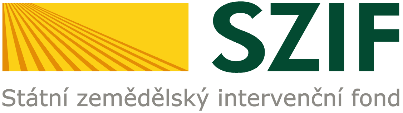